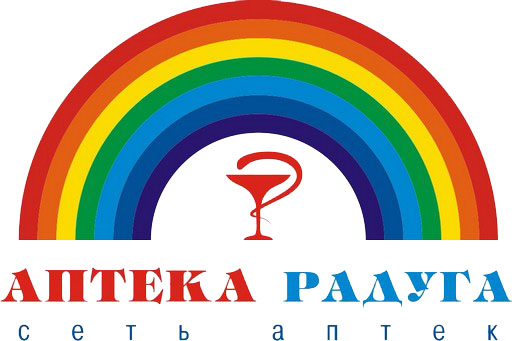 7
777777777?7
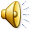 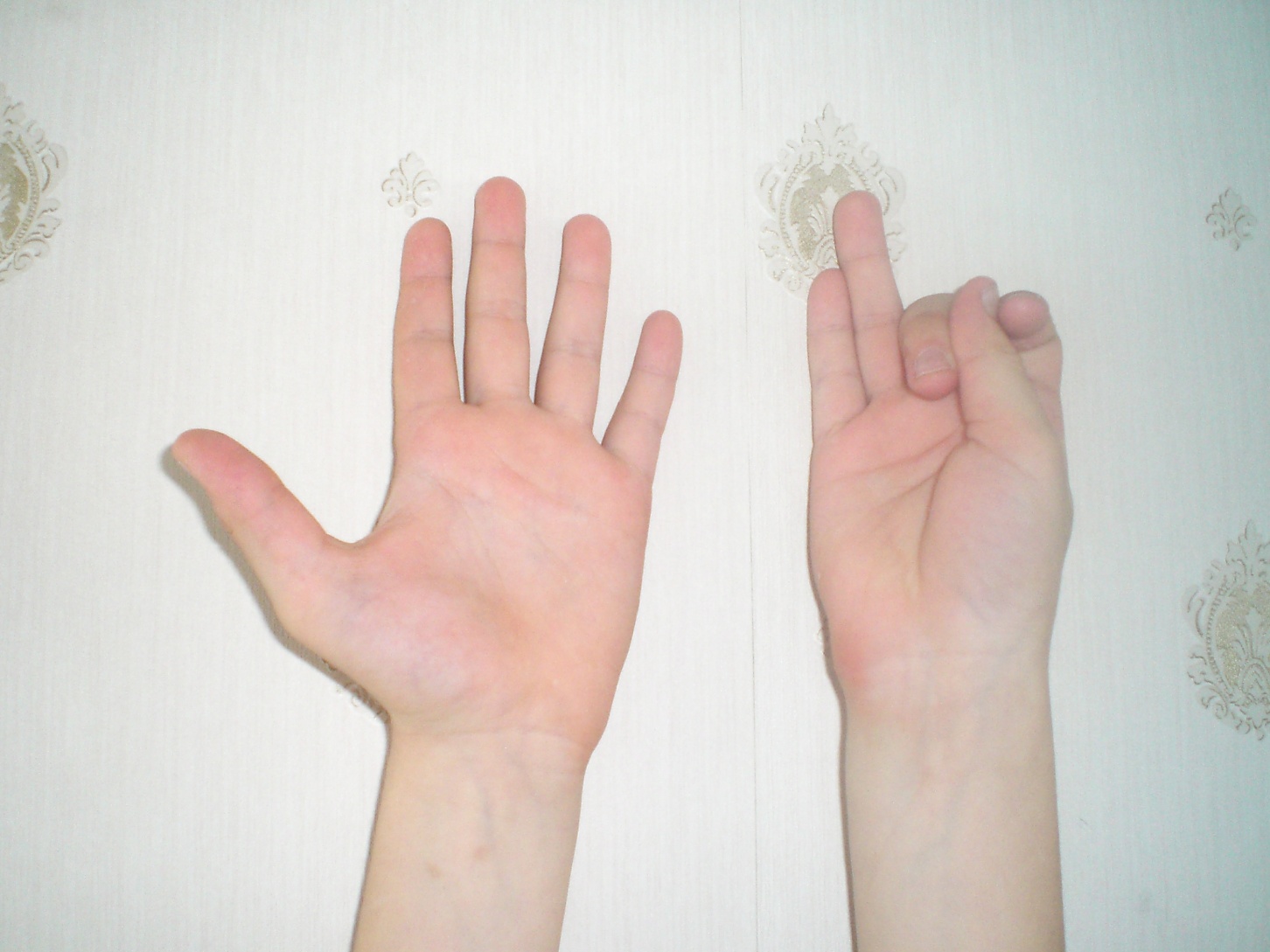 7
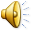 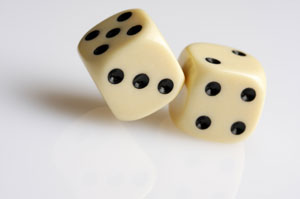 7
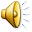 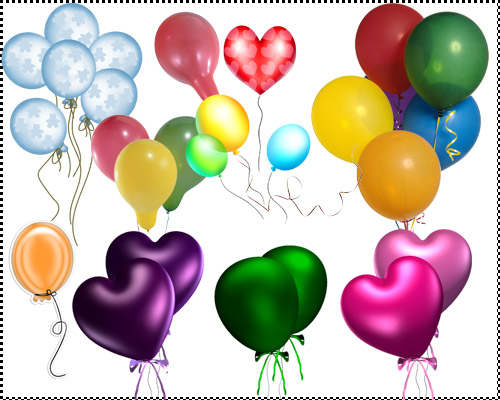 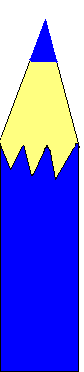 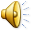 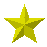 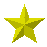 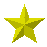 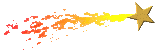 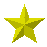 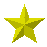 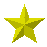 7
6+1=
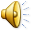 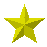 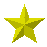 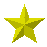 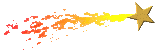 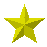 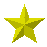 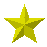 7-1=
6
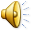 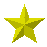 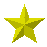 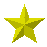 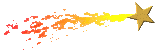 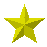 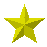 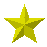 7-6=
1
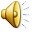 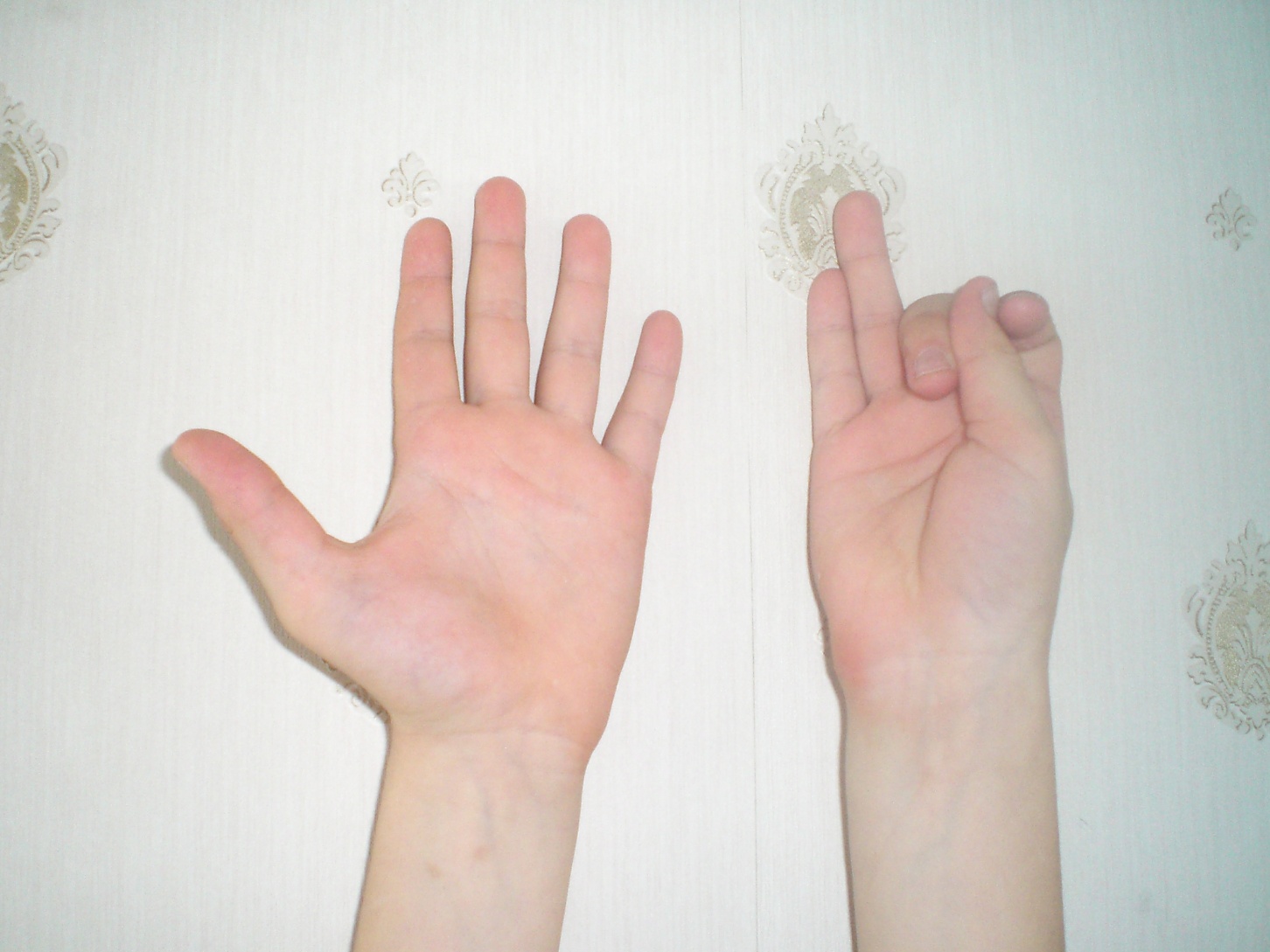 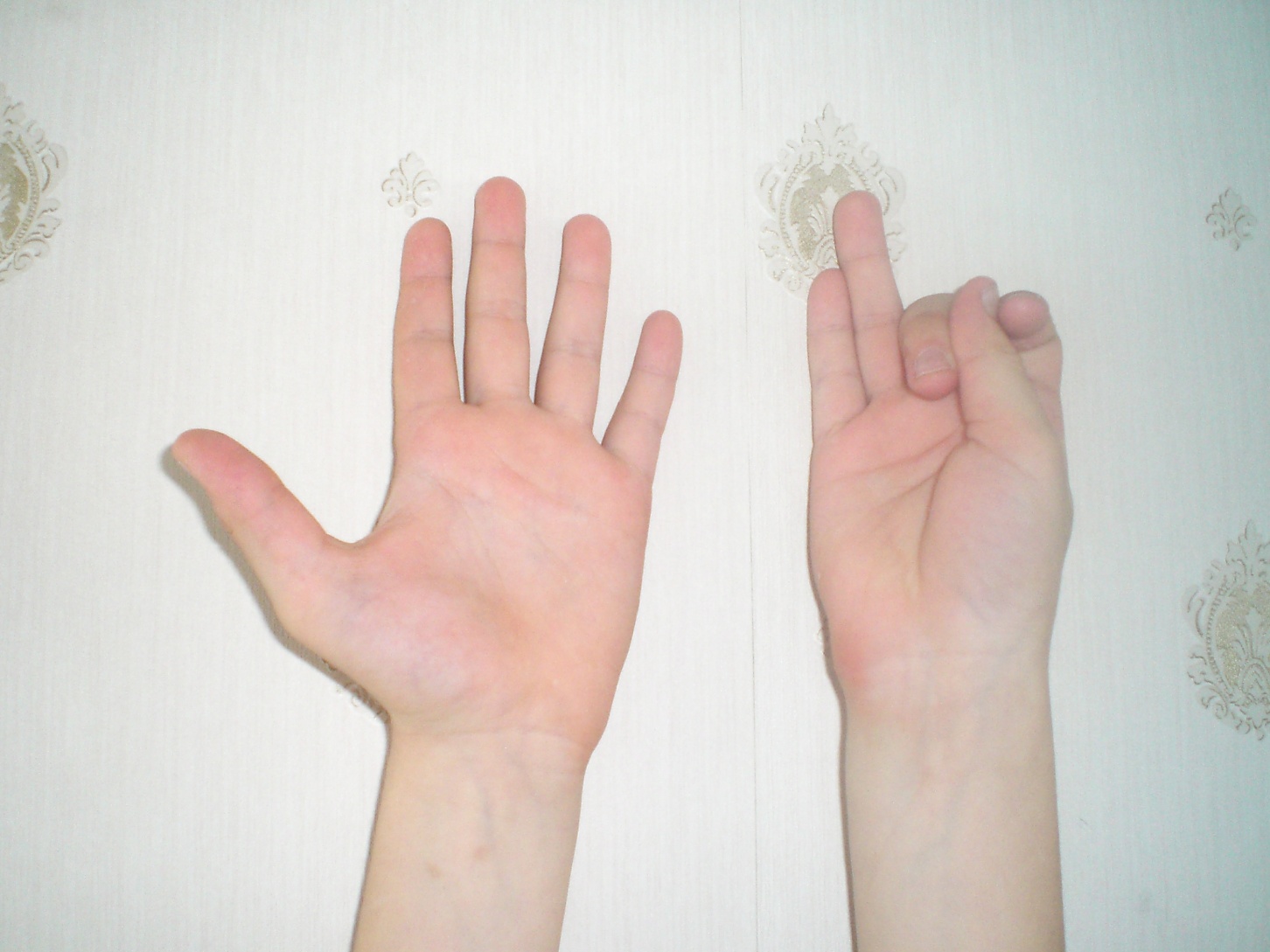 5
7-2=
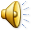 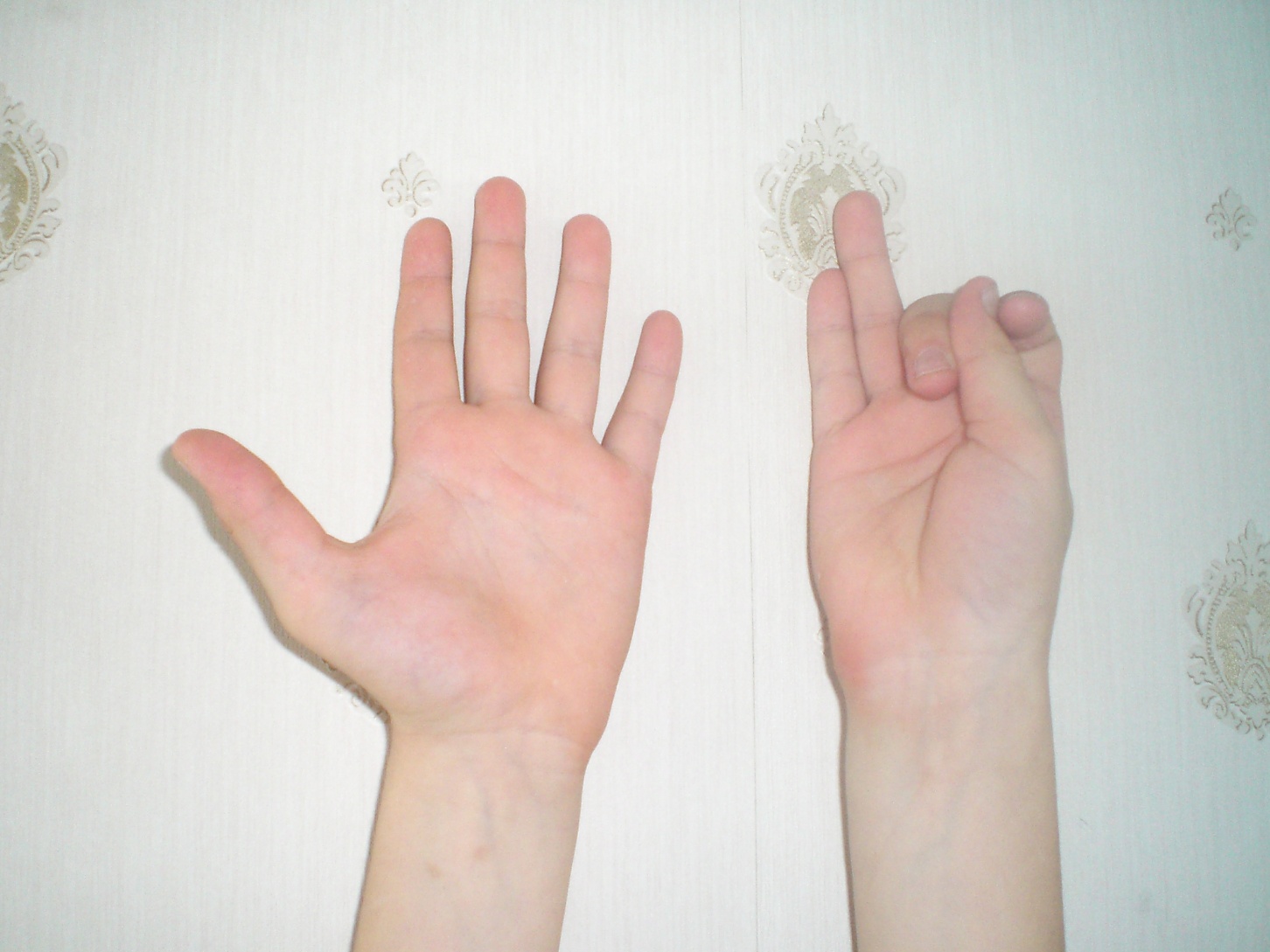 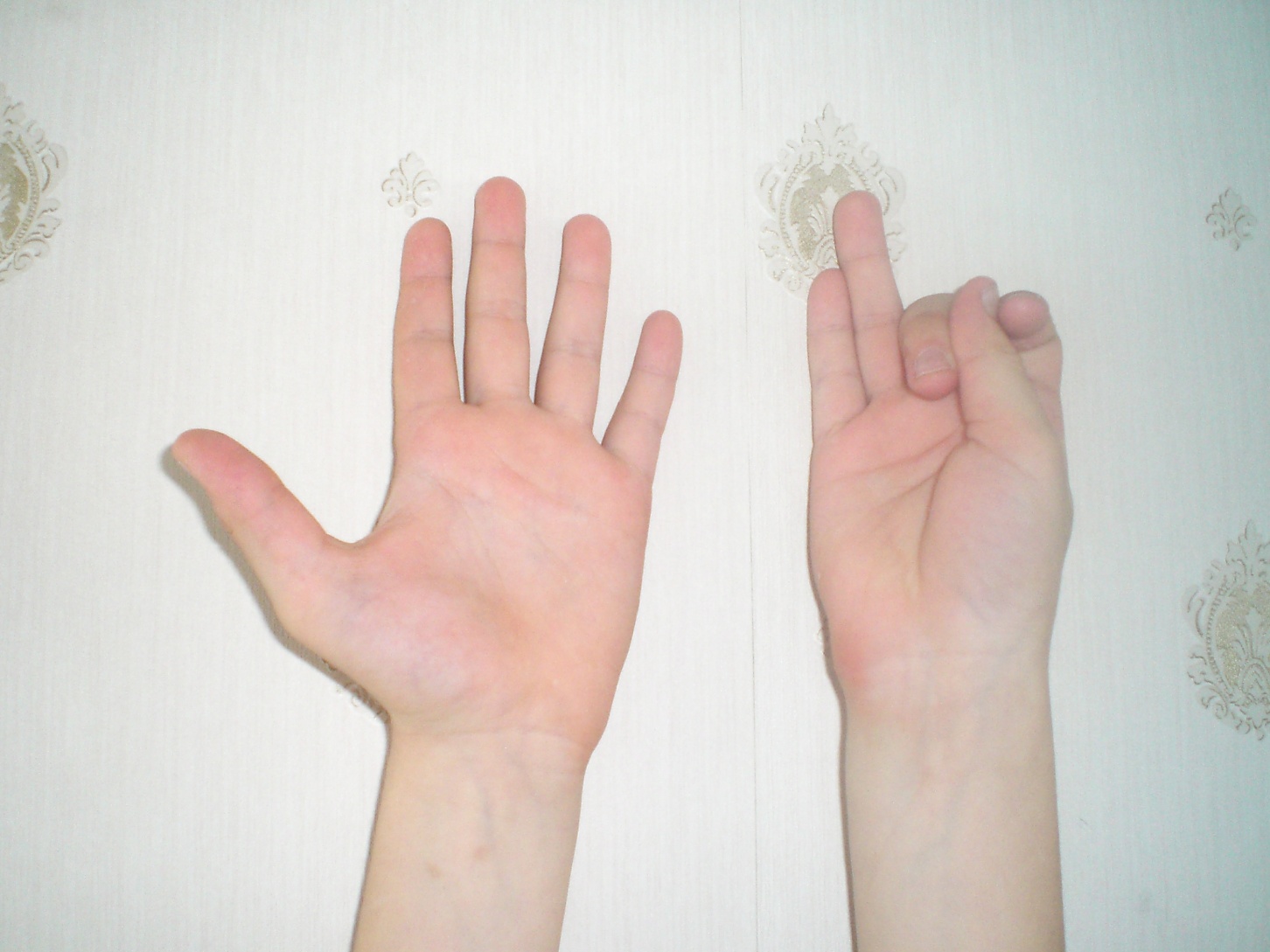 2
7-5=
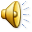 7
4+3=
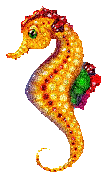 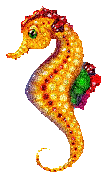 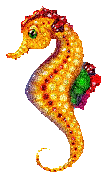 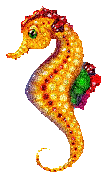 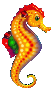 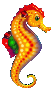 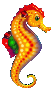 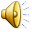 4
7-3=
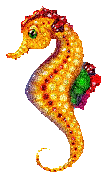 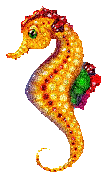 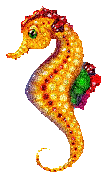 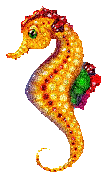 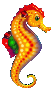 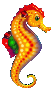 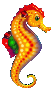 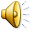 3
7-4=
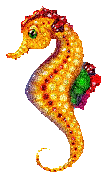 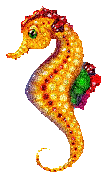 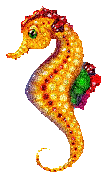 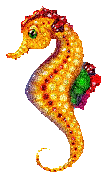 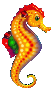 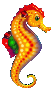 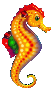 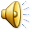 Картинки, фото, анимация  и т. д.  взяты из интернета
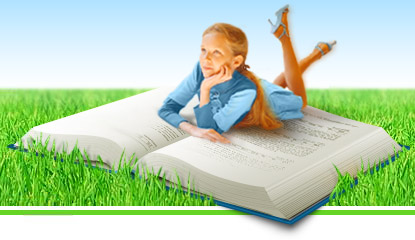 Работа Семенец В. В. учителя г. Радужного МОУ СОШ №8